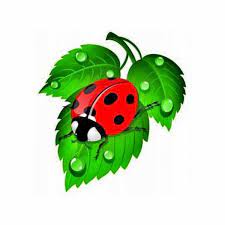 Лучшие практики обучения карельскому, вепсскому и финскому языкам в общеобразовательных организациях


Петрасова Л.П., старший методист МБОУ КГО «СОШ №1 им.Я.В.Ругоева»
Коростик С.А., учитель музыки МБОУ КГО «СОШ №1 им. Я.В.Ругоева»
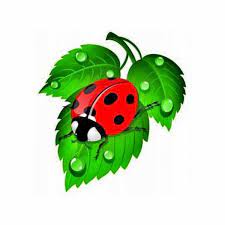 Вокальная студия на финском языке «Leppäkerttu»для учащихся 2-4 классов
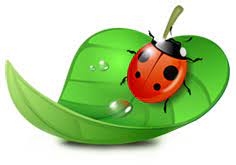 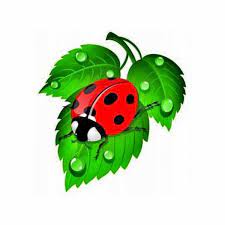 Цель: формирование этномузыкальной культуры обучающихся  в рамках реализации проекта «Этноkoulu как центр этнокультурного образования и воспитания  обучающихся» (подпрограмма «Этнокультурная  музыкальная образовательная среда»). Задачи:1.Пробудить  в детях положительные эмоции и  эстетические чувства к национальному, духовному и культурному наследию своего народа.2. Развивать фонематический слух, память и  воображение.3.  Прививать любовь к  изучению финского  языка средствами музыки.4. Воспитывать дружеские, доброжелательные отношения между детьми, понимание и уважение к культуре страны изучаемого языка.
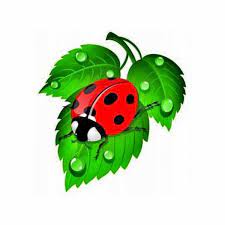 Виды деятельности:
Хоровое и ансамблевое  пениеМузыкально-ритмические движенияИнсценирование песенИмпровизации (речевая, вокальная, ритмическая, пластическая)ИграИсполнение народных танцев и хороводовИгра на музыкальных инструментахСлушание музыкиРазыгрывание сюжетов сказокИнсценировка
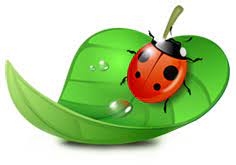 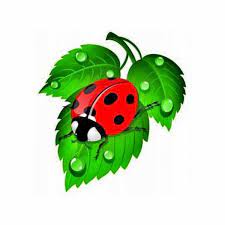 Методы и приемы практической деятельности:Метод стимулирования музыкальной деятельности, эмоционального воздействияМетод художественного, нравственно-эстетического познания музыкиМетод интонационно-стилевого постижения музыкиМетод электронного обученияМетод «забегания вперед и возвращения к пройденному»Метод эмоциональной драматургииМетод игрыМетод создания «композиций» (в форме диалога, музыкальных ансамблей и др.)
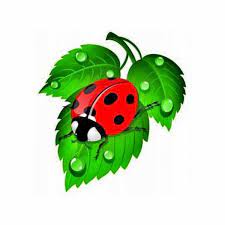 Визитная песенка – «Lennä, lennä leppäkerttu»Lennä, lennä, leppäkerttuison kiven juureen.Lennä leikkikedon kauttaunipuuhun suureen.Kulta-kultalehden allaäiti puuron keittää.Unituutu leppäkertunlämpimästi peittää.Laula, laula, unilintu,tuoksu, tuomenterttu.Nuku, punapaitulainen,pikku leppäkerttu.
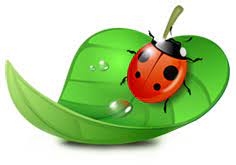 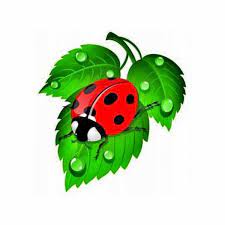 Последовательность работы с песней:1.Краткое вступительное слово о песне (ее характер, стиль, содержание, история создания).2. Первое музыкальное предъявление песни, знакомство с музыкальной стороной песни (особенности мелодии, ритма, деления на музыкальные фразы).3.Понимание содержания песни (дословный перевод текста под руководством учителя).4. Фонетическая обработка текста песни.5.Повторное прослушивание песни, опора на текст.6.Чтение текста песни с дальнейшей отработкой звуков и интонаций.7. Разучивание мелодии, работа над дыханием, вокальная работа.8. Совместное исполнение песни с использованием фонограммы, а также аккомпанемента.9.Использование игрушек, простых декораций, элементов костюма.
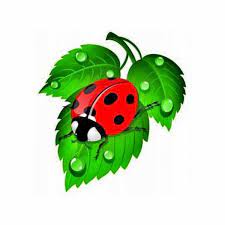 Музыкальный материал:Lennä, lennä leppäkerttu                     Jaakko kulta    Elefanttimarssi                                     Hirsilaulu                             Missä on peukalo?                                 Joulupuu on rakennettuJos sul lysti on                                     On kuusi metsän kasvattiJänis istui maassa                                 Rati riti rallaPienet sammakot                                  Porsaita äidin oomme kaikkiTäti Monika                                          Kas, metsämökin ikkunaLintu lensi oksalle                                 Piiri pieni pyöriiMerisosvolaulu                                      Hei, mummo                                      Peppi Pitkätossu
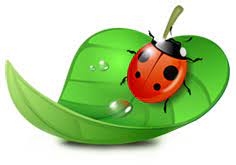 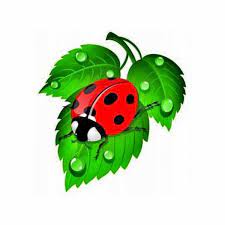 Выступления ”Leppäkerttu”
Дни финского языка и культуры  в школе
Рождественский праздник
Дни карельской культуры
Дни Памяти Я.В.Ругоева
Виртуальное взаимодействие с образовательными организациями Финляндии
Встречи с носителями языка
Участие в проведении семинаров и конференций
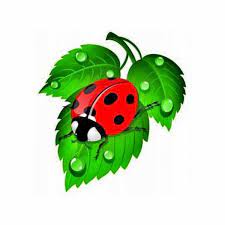 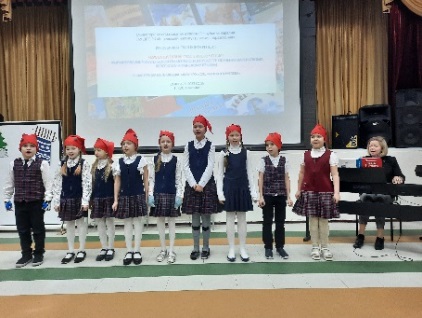 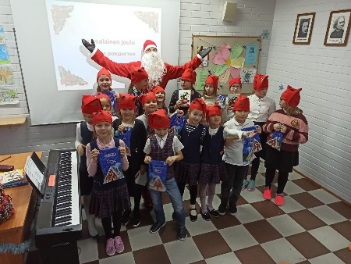 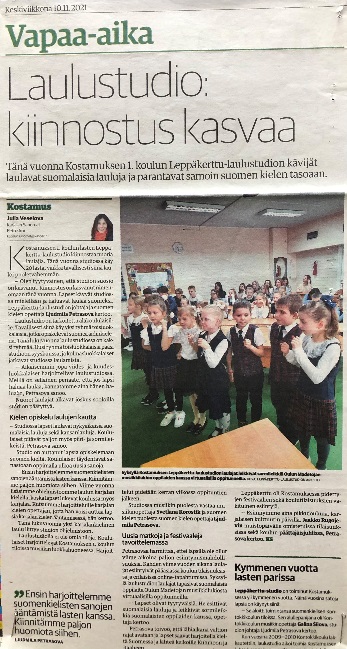 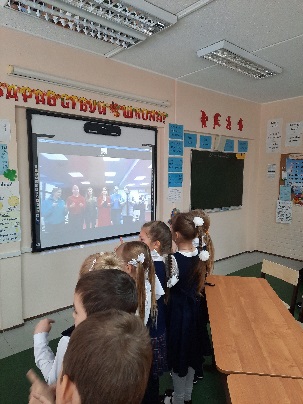 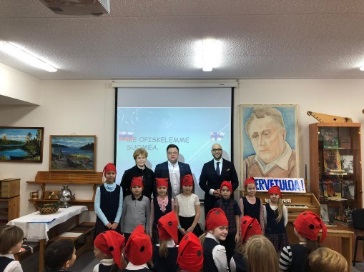 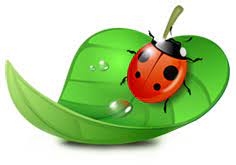 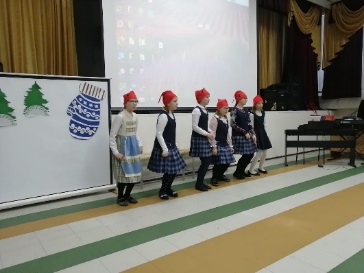